Evolving “Skate Guts”
By Andrew Hilton
Advisor: John Rieffel
Biological Motivation
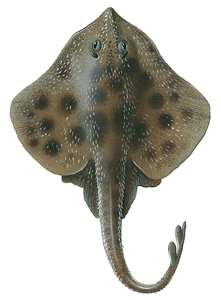 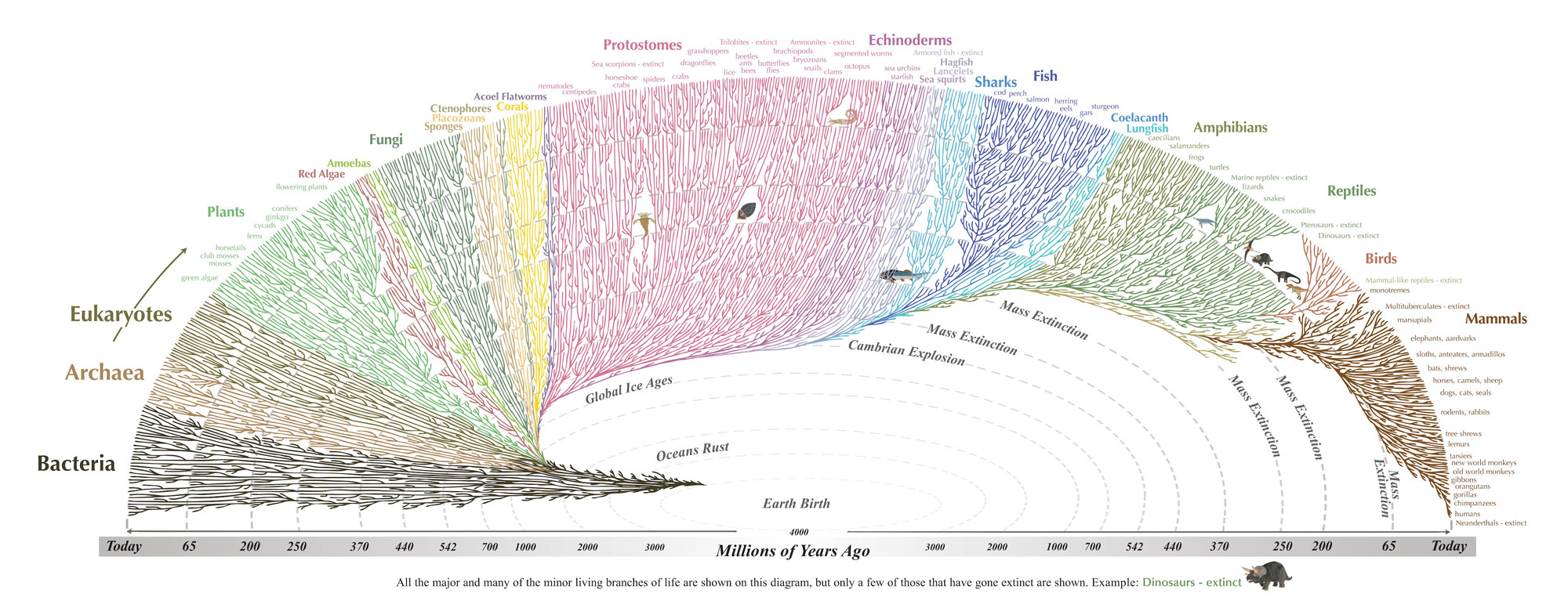 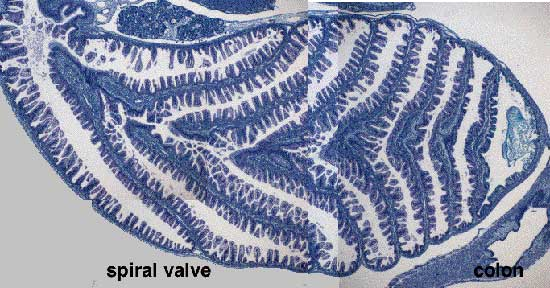 What properties of biologically inspired optimization problems lead to the evolution of “interesting” 3D shapes?
Why Genetic Algorithms?
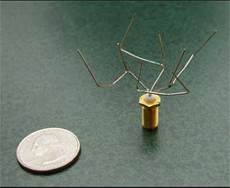 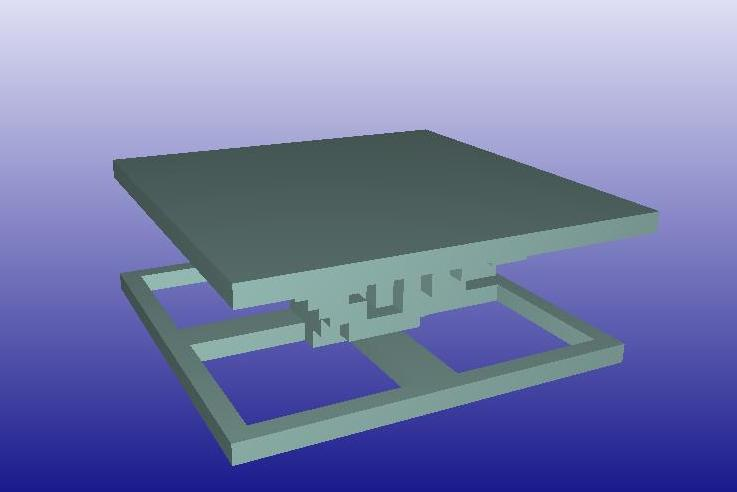 http://www.demo.cs.brandeis.edu/pr/evo_design/static.html
Gregory. S. Hornby, Jason D. Lohn, and Derek S. Linden. 2011. Computer-automated evolution of an x-band antenna for nasa's space technology 5 mission. Evol. Comput. 19, 1 (March 2011), 1-23. DOI=http://dx.doi.org/10.1162/EVCO_a_00005
Why Genetic Algorithms?
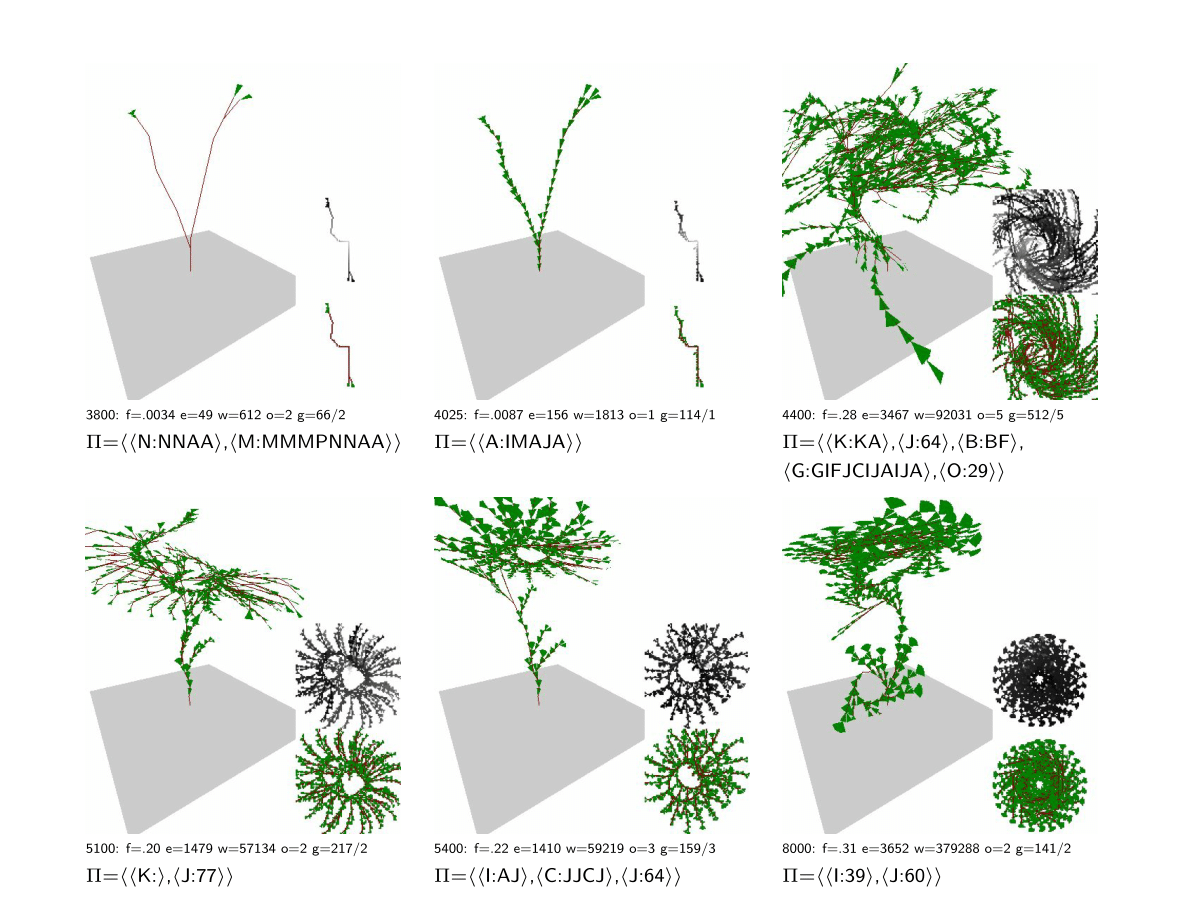 M. Toussaint: Demonstrating the Evolution of Complex Genetic Representations: An Evolution of Artificial Plants. In Genetic and Evolutionary Computation Conf. (GECCO 2003), 86-97, 2003.
A Face-Encoded Tetrahedral Grammar
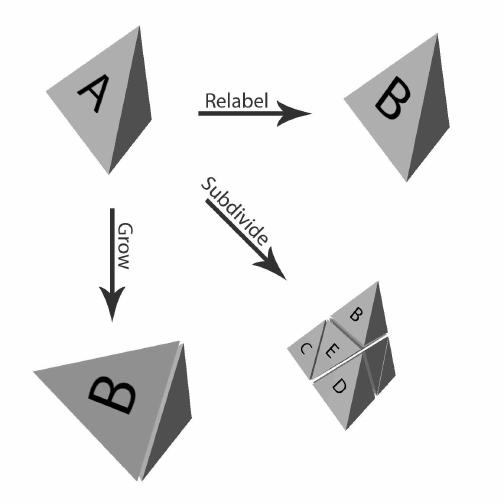 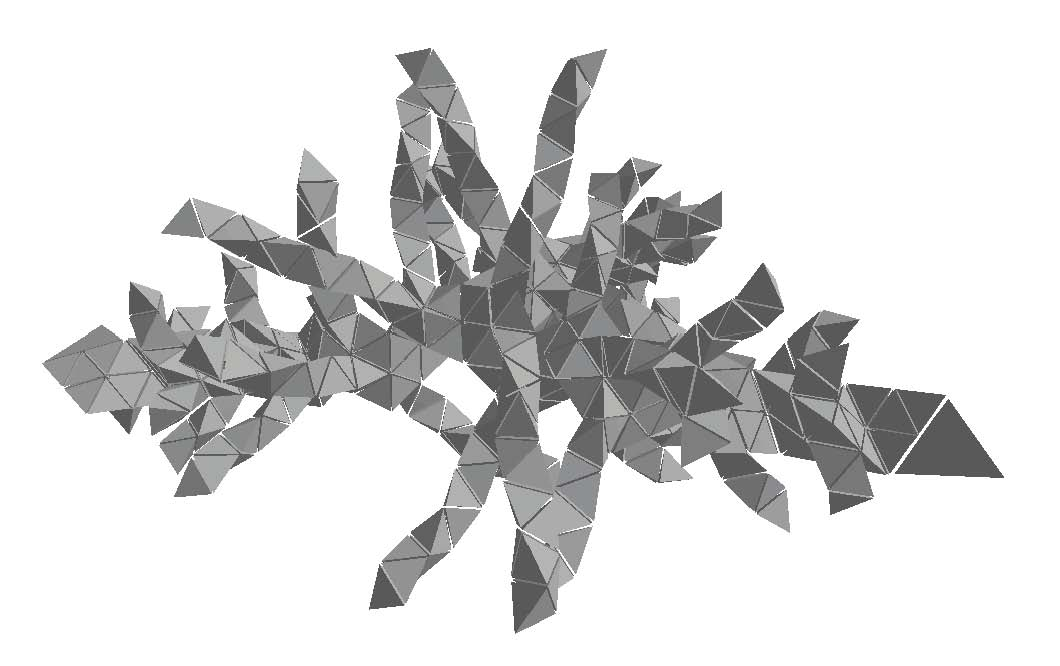 Smith, S., and Rieffel, J. (2010) "A Face-Encoding Grammar for the Generation of Tetrahedral-Mesh Soft Bodies". Proceedings of the 12th International Conference on the Synthesis and Simulation of Living Systems (ALIFE12). MIT Press. 414--420.
Implementation
Reimplemented Grammar System
Built Evolutionary System
Python 3
Removed Subdivide
Added Rest
STL Outputs
Uniform Cross
Fine and Coarse Mutation
Multiprocess Support
What kinds of measures of fitness lead to qualitatively interesting 3D shapes?
Some Results - Surface Area / Bounded Volume
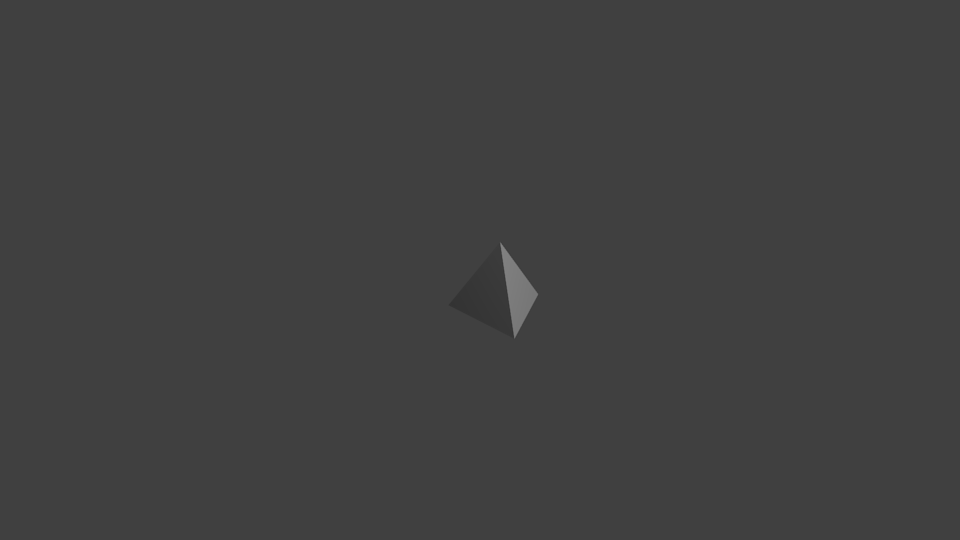 A → relabel(A)
B → rest( )
C → relabel(A)
D → relabel(A)
E → relabel(E)
F → relabel(E)
Generations : 100
Population    : 50
Time             : 10
Some Results - Bounded Volume / Convex Hull Volume
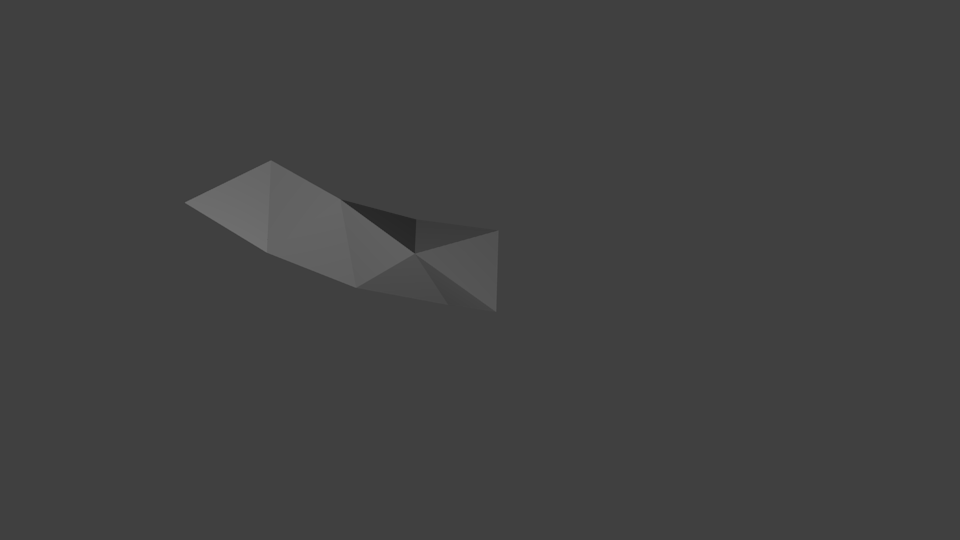 A → grow(DFA)
B → rest( )
C → rest( )
D → rest( )
E → relabel(A)
F → relabel(F)
Generations : 25
Population    : 20
Time             : 8
Some Results - Max Convex Hull Volume
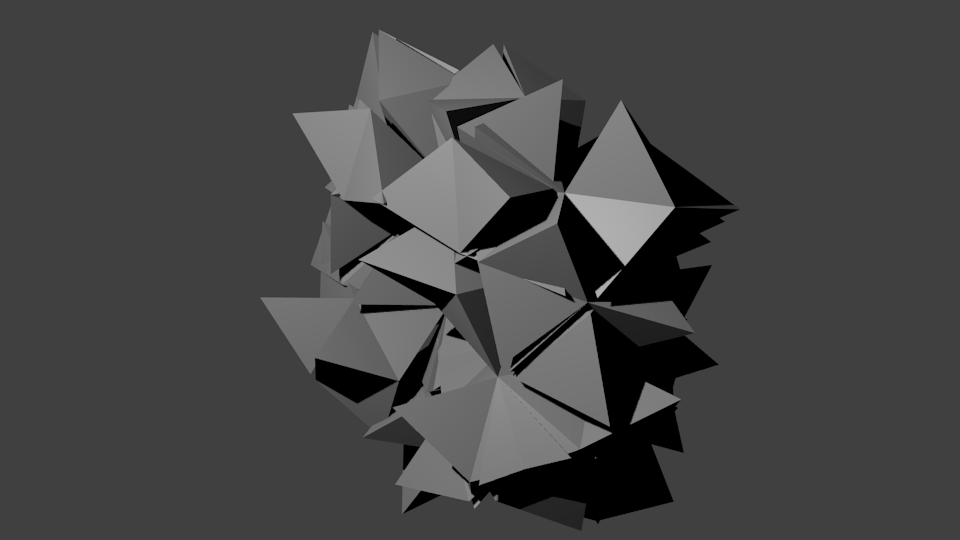 A → grow(ADD)
B → relabel(A)
C → grow(CFD)
D → grow(DEE)
E → grow(FFC)
F → grow(DCF)
Generations : 25
Population    : 20
Time             : 8
Some Results - Bounded Volume / # Faces
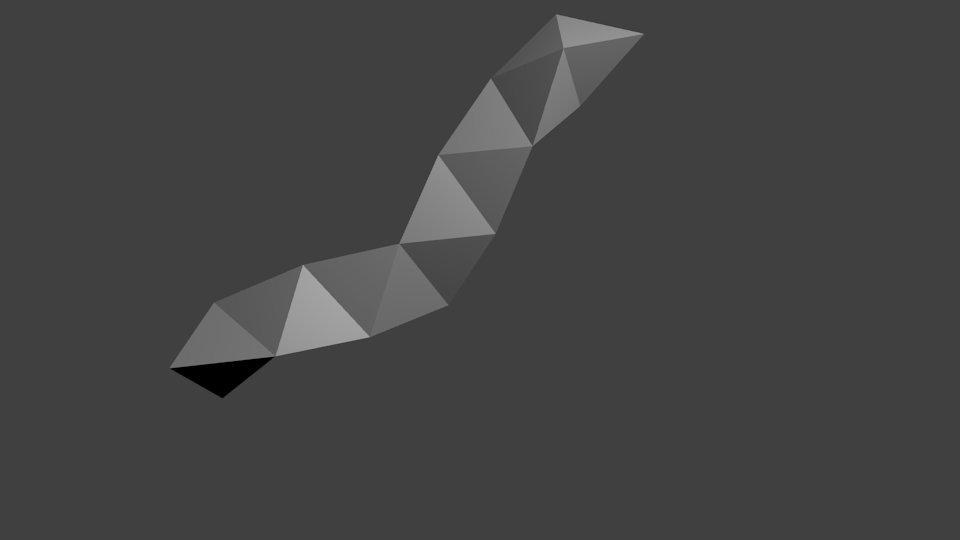 A → grow(ABD) 
B → rest( )
C → relabel(E)
D → grow(BED)
E → relabel(E)
F → relabel(D)
Generations : 50
Population    : 25
Time             : 8
What this means...
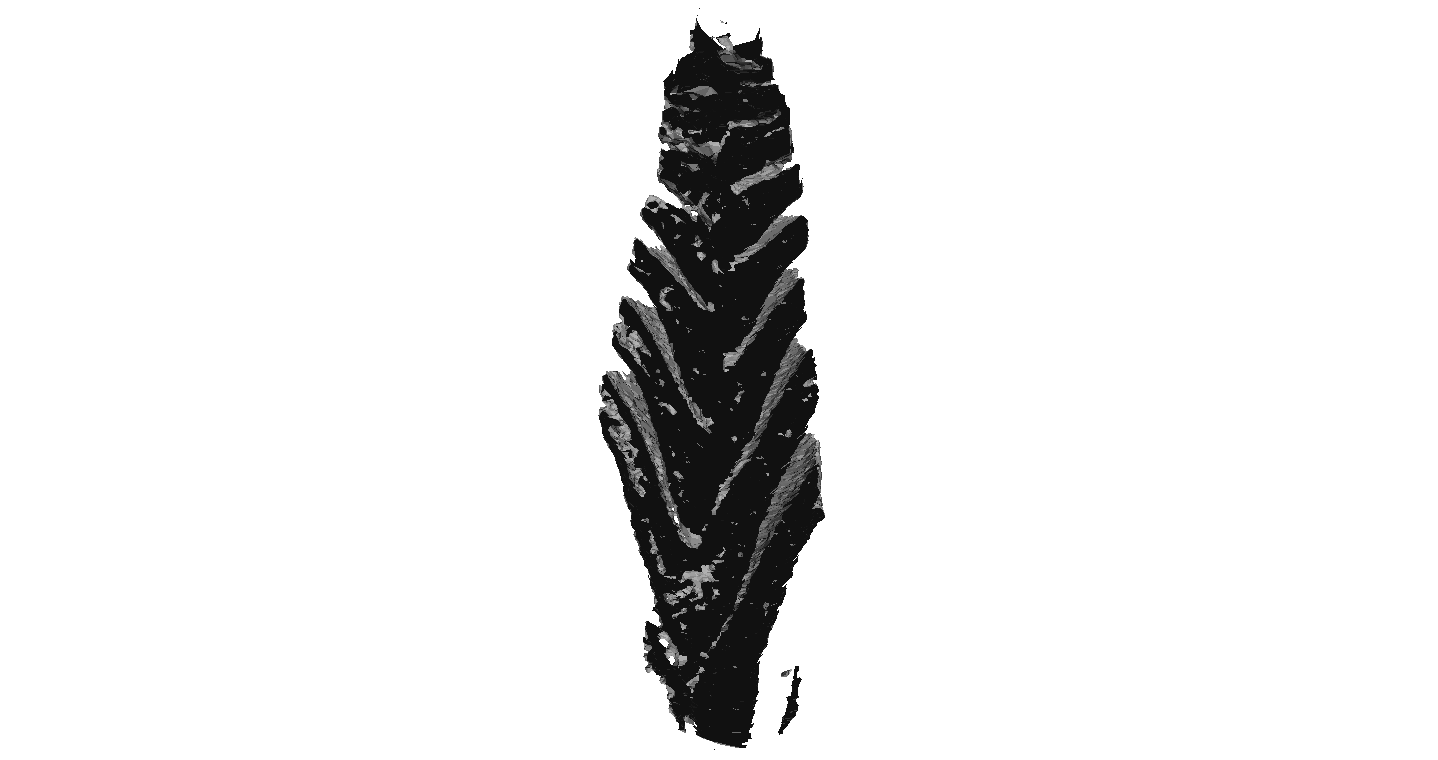 Any Questions?